o que está incluído na ISO 30500?
um workshop para técnicos especializados
Nome do apresentador
Organização
Data
Localização
2
um sistema de saneamento não ligado à rede de esgotos
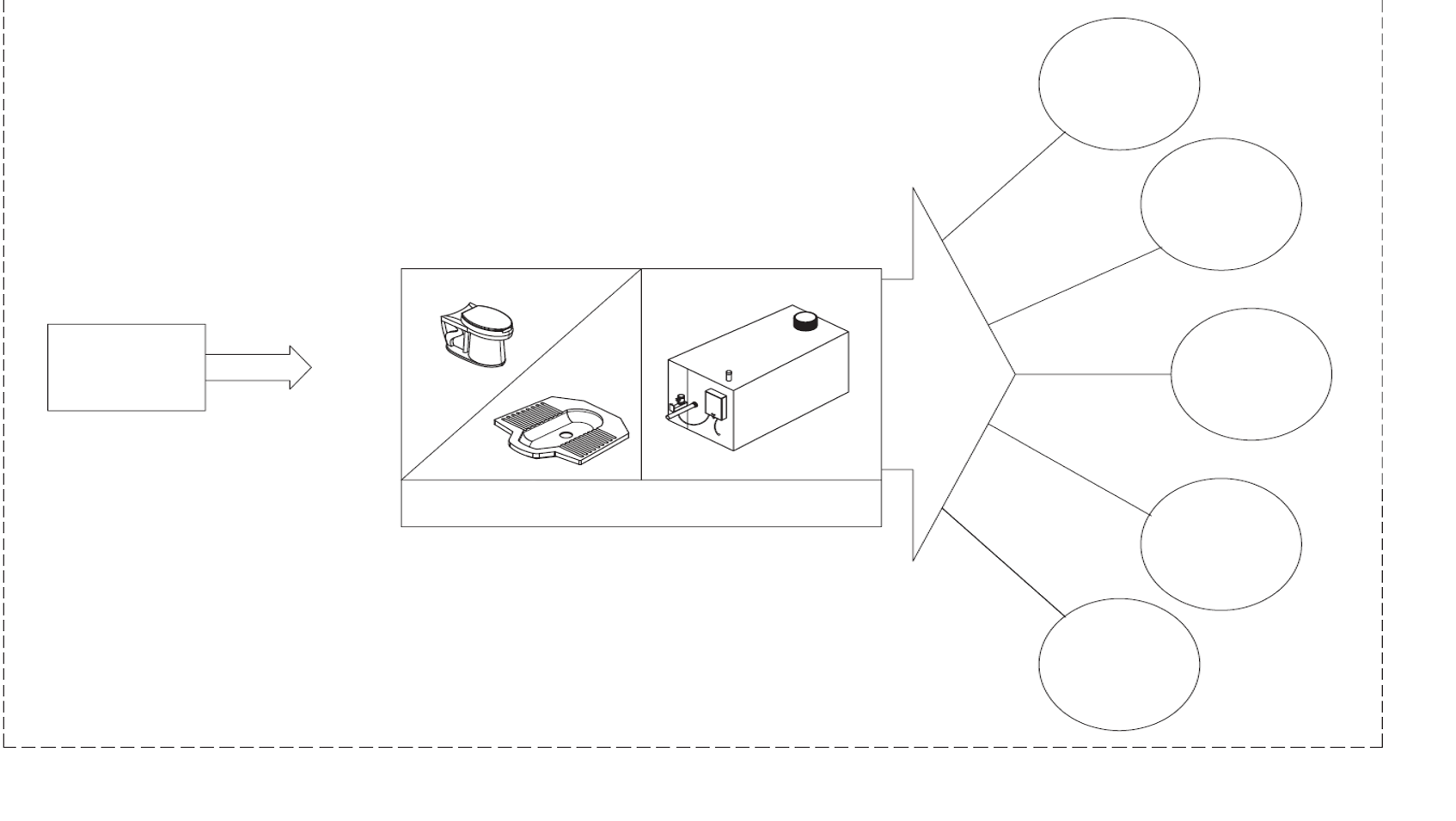 DESCARGA DO SÓLIDO SEGURA OU REUTILIZAÇÃO
DESCARGA DO LÍQUIDO SEGURA OU REUTILIZAÇÃO
DISPOSITIVOS EXPOSTOS (S)
DISPOSITIVOS NÃO EXPOSTOS
EMISSÃO PARA A ATMOSFÉRICA
PRODUTO DE ENTRADA
PRODUTO DE SAÍDA
RECOLHA/TRANSPORTE
ODOR
RUÍDO
3
[Speaker Notes: Um sistema de saneamento autónomo é, neste documento, ISO 30500, uma unidade pré-fabricada de tratamento integrado que contém componentes de dispositivos expostos (instalações sanitárias) e de dispositivos não expostos (instalações de tratamento). 
O sistema de saneamento:
a) recolhe, transporta e trata integralmente a entrada específica dentro do sistema, a fim de permitir a reutilização ou eliminação seguras da produção sólida, líquida e gasosa gerada, e
b) não está ligado a nenhuma rede de esgotos ou a uma rede de sistemas de drenagem.]
Síntese da ISO 30500
Informações Técnicas Gerais
Segurança Geral
Segurança na Concepção do Processo
Verificações de Documentação
Segurança dos Materiais
Mec. e Eléc. Segurança
Experiência do Dispositivo do Utilizador
Concepção da Manutenção
Sustentabilidade
ISO 30500
Padrões de Carga
Requisitos Mecânicos
Ensaios Laboratoriais Controlados
Parâmetros Ambientais
Parâmetros de Saúde Humana
Parâmetros das Emissões Atmosféricas
Parâmetros Acústicos
Requisitos de Odor
Requisitos Eléctricos
Verificação do Desempenho no Terreno
Parâmetros Ambientais
Parâmetros de Saúde Humana
4
[Speaker Notes: Este documento especifica as exigências gerais de segurança e de execução de ensaios e da concepção tal como considerações de sustentabilidade para sistemas de saneamento autónomo (sistema de saneamento). 

Existem 3 requisitos principais na ISO30500. 
São eles, nomeadamente, a verificação de documentos, os ensaios laboratoriais controlados e os ensaios de campo.
Dentro de cada pilar, existem requisitos fundamentais que têm de ser cumpridos para a certificação da tecnologia.]
Verificação de Documentos
Informações Técnicas Gerais
Segurança Geral
ISO 30500
Segurança na Concepção do Processo
Verificações de Documentação
Segurança dos Materiais
Mec. e Eléc. Segurança
Experiência do Dispositivo do Utilizador
Concepção da Manutenção
Sustentabilidade
5
[Speaker Notes: **/clique em Verificações de documentos no modo de apresentação de diapositivos para preencher o diapositivo**

O primeiro componente a cumprir a certificação da norma é o cumprimento dos controlos documentais exigidos. As verificações documentais são requisitos que o fabricante tem de fornecer num documento formal para provar vários requisitos, tais como desempenho, fiabilidade, segurança e sustentabilidade.

As categorias para a verificação de documentos incluem: 
Informações Técnicas Gerais
Segurança Geral
Segurança na concepção do processo
Segurança dos Materiais
Segurança mecânica e eléctrica
Experiência do Dispositivo do Utilizador
Concepção da manutenção
Sustentabilidade]
InformaçõesTécnicas Gerais
4.2 Sistema métrico
Informações Técnicas Gerais
Segurança Geral
Segurança na Concepção do Processo
Verificações de Documentação
4.3.1 Produtos de Entrada Tratáveis
Segurança dos Materiais
Mec. e Eléc. Segurança
Experiência do Dispositivo do Utilizador
4.3.2 Capacidade
Concepção da Manutenção
Sustentabilidade
ISO 30500
4.3.3 Produtos de Higiene Menstrual
Padrões de Carga
Requisitos Mecânicos
Ensaios Laboratoriais Controlados
Parâmetros Ambientais
4.3.8 Intervalos de utilização
Parâmetros de Saúde Humana
Parâmetros das Emissões Atmosféricas
4.5 Concepção relativa à durabilidade do sistema
Parâmetros Acústicos
Requisitos de Odor
Requisitos Eléctricos
Verificação do Desempenho no Terreno
Parâmetros Ambientais
Parâmetros de Saúde Humana
6
[Speaker Notes: **/clique em Informações Técnicas Gerais, no modo de apresentação de diapositivos, para preencher o diapositivo. Isto permitir-lhe-á fazer zoom na secção que mostra as nuvens de texto.**

Os requisitos de Informações Técnicas Gerais asseguram que o fabricante produz documentação geral para garantir que os operadores e compradores estão equipados com as informações necessárias para possuir e operar a unidade. Por exemplo, os fabricantes têm de declarar claramente a capacidade de concepção em unidades métricas conhecidas, declarar a sua vida útil mínima de concepção de 10 anos e declarar que o sistema é capaz de tratar "no mínimo, fezes e urina humanas, sangue menstrual, bílis, água de descarga, água de limpeza anal, papel higiénico e outros fluidos/sólidos corporais."]
4.7 Concepção segura
Segurança Geral
Informações Técnicas Gerais
Segurança Geral
4.8 Condições de funcionamento
Segurança na Concepção do Processo
Verificações de Documentação
Segurança dos Materiais
Mec. e Eléc. Segurança
4.12.1 Segurança das Arestas, Cantos e Superfícies
Experiência do Dispositivo do Utilizador
Concepção da Manutenção
Sustentabilidade
4.12.2 Protecção contra Incêndios e Explosões
ISO 30500
Padrões de Carga
Requisitos Mecânicos
Ensaios Laboratoriais Controlados
4.12.3 Integridade Estrutural
Parâmetros Ambientais
4.12.5 Sistemas Subterrâneos
Parâmetros de Saúde Humana
Parâmetros das Emissões Atmosféricas
Parâmetros Acústicos
4.12.6 Impactos Externos
Requisitos de Odor
Requisitos Eléctricos
Verificação do Desempenho no Terreno
5.1 Avaliação da Segurança
Parâmetros Ambientais
Parâmetros de Saúde Humana
7
[Speaker Notes: **/clique em Segurança Geral no modo de apresentação de diapositivos para preencher o diapositivo. Isto permitir-lhe-á fazer zoom na secção que mostra as nuvens de texto.**

Os requisitos de Segurança Geral asseguram que o fabricante tenha considerado a possibilidade de conceber o sistema para garantir que o utilizador não seja prejudicado de forma alguma pelo sistema físico. Isto inclui requisitos do utilizador final, como a ergonomia das unidades, a integridade estrutural e considerações técnicas para a realização de avaliações de segurança segundo normas internas conhecidas, como a ISO 12100.]
4.9.1 Adequação do desempenho dos componentes
Desenvolvimento de Processos Segurança
Informações Técnicas Gerais
Segurança Geral
Segurança na Concepção do Processo
Verificações de Documentação
4.9.2 Concepção Higiénica
Segurança dos Materiais
Mec. e Eléc. Segurança
Experiência do Dispositivo do Utilizador
4.12.4 Reutilização de efluentes não seguros
Concepção da Manutenção
Sustentabilidade
ISO 30500
Padrões de Carga
Requisitos Mecânicos
5.7 Dispositivos de transporte
Ensaios Laboratoriais Controlados
Parâmetros Ambientais
Parâmetros de Saúde Humana
6.7 Junta Hidráulica
Parâmetros das Emissões Atmosféricas
Parâmetros Acústicos
Requisitos de Odor
Requisitos Eléctricos
Verificação do Desempenho no Terreno
Parâmetros Ambientais
Parâmetros de Saúde Humana
8
[Speaker Notes: **/clique em Segurança na Concepção do Processo, no modo de apresentação de diapositivos, para preencher o diapositivo. Isto permitir-lhe-á fazer zoom na secção que mostra as nuvens de texto.**

Os requisitos de Segurança na Concepção do Processo garantem que os fabricantes consideram os aspectos de segurança do processo durante a concepção do sistema. Os materiais críticos, equipamentos, componentes, ligações e elementos de união do sistema de saneamento que sejam indispensáveis ao bom funcionamento do sistema devem ser seleccionados com base na sua adequação às aplicações de saneamento e interoperabilidade.]
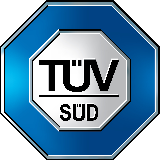 Segurança dos Materiais
4.9.4 Facilidade de limpeza das superfícies
Informações Técnicas Gerais
Segurança Geral
4.9.5 Aditivos Químicos e Biológicos
Segurança na Concepção do Processo
Verificações de Documentação
Segurança dos Materiais
Mec. e Eléc. Segurança
Experiência do Dispositivo do Utilizador
Concepção da Manutenção
4.10.1 Durabilidade
Sustentabilidade
ISO 30500
Padrões de Carga
Requisitos Mecânicos
4.10.2 Resistência ao fogo
Ensaios Laboratoriais Controlados
Parâmetros Ambientais
Parâmetros de Saúde Humana
Parâmetros das Emissões Atmosféricas
4.11 Conexões e peças de união
Parâmetros Acústicos
Requisitos de Odor
Requisitos Eléctricos
Verificação do Desempenho no Terreno
Parâmetros Ambientais
Parâmetros de Saúde Humana
9
[Speaker Notes: ***/clique em Segurança dos Materiais  no modo de apresentação de diapositivos para preencher o diapositivo. Isto permitir-lhe-á fazer zoom na secção que mostra as nuvens de texto.**

Esta secção assegura que os materiais utilizados para o produto devem ser estruturalmente estáveis, duráveis, resistentes ao fogo e, se for caso disso, estanques à água, e devem ser resistentes aos efeitos das condições locais para a utilização indevida prevista e razoavelmente previsível.]
Segurança Mecânica e Eléctrica
5.4.1 Equipamento pressurizado ou sob vácuo
Informações Técnicas Gerais
Segurança Geral
5.4.2 Tubos, tubos flexíveis e reservatórios
Segurança na Concepção do Processo
Verificações de Documentação
Segurança dos Materiais
Mec. e Eléc. Segurança
5.4.3 Partes Móveis e Rotativas
Experiência do Dispositivo do Utilizador
Concepção da Manutenção
Sustentabilidade
5.4.4 Prevenção contra o refluxo
ISO 30500
Padrões de Carga
5.5.1 Superfícies de Alta Temperatura
Requisitos Mecânicos
Ensaios Laboratoriais Controlados
Parâmetros Ambientais
Parâmetros de Saúde Humana
5.5.2 Superfícies de Baixa Temperatura
Parâmetros das Emissões Atmosféricas
Parâmetros Acústicos
5.5.3 Outras fontes de radiação
Requisitos de Odor
Requisitos Eléctricos
Verificação do Desempenho no Terreno
5.6.1 Equipamento eléctrico e electrónico
Parâmetros Ambientais
Parâmetros de Saúde Humana
10
[Speaker Notes: **/clique em Segurança Mecânica e Eléctrica no modo de apresentação de diapositivos para preencher o diapositivo. Isto permitir-lhe-á fazer zoom na secção que mostra as nuvens de texto.**

Requisitos mecânicos e eléctricos para o sistema de saneamento 
Os requisitos mecânicos incluem tubos, mangueiras e tanques, assim como superfícies de temperatura e considerações de radiação para minimizar os riscos de contacto. 

Fiabilidade do sistema eléctrico e electrónico de equipamentos como bombas, transmissões, ventiladores ou sistemas de controlo devem ser duráveis, exigir manutenção mínima, estar adequadamente protegidos de qualquer ambiente agressivo e poder ser facilmente reparados. 

É comum que estes requisitos exijam também uma inspecção visual e/ou um ensaio separado.]
Dispositivo do Utilizador do Utilizador
4.6 Concepção Ambiciosa e Ergonómica
Informações Técnicas Gerais
Segurança Geral
4.13.1 Informações e avisos
Segurança na Concepção do Processo
Verificações de Documentação
Segurança dos Materiais
Mec. e Eléc. Segurança
4.13.2 Marcação e Rotulagem
Experiência do Dispositivo do Utilizador
Concepção da Manutenção
5.8 Transições do dispositivo não exposto
Sustentabilidade
ISO 30500
Padrões de Carga
6.2.1 Requisitos Gerais de Usabilidade
Requisitos Mecânicos
Ensaios Laboratoriais Controlados
Parâmetros Ambientais
6.2.2 Exigências para a facilidade de limpeza
Parâmetros de Saúde Humana
Parâmetros das Emissões Atmosféricas
6.2.3 Exigências para a facilidade do funcionamento
Parâmetros Acústicos
Requisitos de Odor
6.2.4 Requisitos Culturais
Requisitos Eléctricos
Verificação do Desempenho no Terreno
Parâmetros Ambientais
Parâmetros de Saúde Humana
11
[Speaker Notes: ***/clique Experiência do dispositivo do utilizador  no modo de apresentação de diapositivos para preencher o diapositivo. Isto permitir-lhe-á fazer zoom na secção que mostra as nuvens de texto.**

A informação e os avisos sobre o sistema de saneamento devem ser fornecidos através de símbolos ou pictogramas claros e inequívocos para garantir a compreensão do utilizador. Além disso, a informação e os avisos sobre o sistema de saneamento devem também ter em conta os requisitos dos utilizadores para minimizar os riscos e aumentar a facilidade de utilização.]
Concepção da Manutenção
4.14.1 Atividades Razoáveis de Configuração
Informações Técnicas Gerais
Segurança Geral
Segurança na Concepção do Processo
Verificações de Documentação
4.14.2 Localização e Pontos de Acesso
Segurança dos Materiais
Mec. e Eléc. Segurança
Experiência do Dispositivo do Utilizador
4.14.3 Descarga e Limpeza
Concepção da Manutenção
Sustentabilidade
ISO 30500
Padrões de Carga
4.14.4 Ferramentas e Aparelhos
Requisitos Mecânicos
Ensaios Laboratoriais Controlados
Parâmetros Ambientais
4.14.5 Manual do Utilizador
Parâmetros de Saúde Humana
Parâmetros das Emissões Atmosféricas
Parâmetros Acústicos
4.14.6 Manuseio e Transporte
Requisitos de Odor
Requisitos Eléctricos
Verificação do Desempenho no Terreno
Parâmetros Ambientais
Parâmetros de Saúde Humana
12
[Speaker Notes: **/clique em Concepção da Manutenção, no modo de apresentação de diapositivos, para preencher o diapositivo. Isto permitir-lhe-á fazer zoom na secção que mostra as nuvens de texto.**

Esta secção estabelece disposições destinadas a garantir que os operadores desse produto estejam adequadamente equipados com conhecimentos sobre a forma de ajustar o sistema, onde se encontram os pontos de acesso da unidade, como limpar a unidade, bem como sobre o tipo de peças sobressalentes necessárias. 

É igualmente necessário um manual do utilizador completo, com instruções claras e definitivas para os utilizadores e o pessoal de assistência para a configuração, o ajustamento e a manutenção.]
Sustentabilidade
Informações Técnicas Gerais
Segurança Geral
8.2 Recuperação do Nutriente
Segurança na Concepção do Processo
Verificações de Documentação
Segurança dos Materiais
Mec. e Eléc. Segurança
8.3 Consumo e Reutilização da Água
Experiência do Dispositivo do Utilizador
Concepção da Manutenção
Sustentabilidade
ISO 30500
8.4 Consumo e Reutilização de Energia
Padrões de Carga
Requisitos Mecânicos
Ensaios Laboratoriais Controlados
Parâmetros Ambientais
8.5 Avaliação do Ciclo de Vida
Parâmetros de Saúde Humana
Parâmetros das Emissões Atmosféricas
8.6 Requisitos Operacionais Recorrentes
Parâmetros Acústicos
Requisitos de Odor
Requisitos Eléctricos
Verificação do Desempenho no Terreno
Parâmetros Ambientais
Parâmetros de Saúde Humana
13
[Speaker Notes: **/clique em Sustentabilidade  em modo de apresentação de diapositivos para preencher o diapositivo. Isto permitir-lhe-á fazer zoom na secção que mostra as nuvens de texto.**

Estas disposições são recomendações aos fabricantes para garantir que produzem um produto que seja ambientalmente sustentável, com considerações para a análise do ciclo de vida e requisitos operacionais totais. As disposições mencionadas estão relacionadas com a utilização e recuperação de recursos do sistema de saneamento.]
Ensaios Laboratoriais Controlados
Padrões de Carga
ISO 30500
Requisitos Mecânicos
Parâmetros Ambientais
Ensaios Laboratoriais Controlados
Parâmetros de Saúde Humana
Parâmetros das Emissões Atmosféricas
Parâmetros Acústicos
Requisitos de Odor
Requisitos Eléctricos
14
[Speaker Notes: **/clique em Ensaios Laboratoriais Controlados em modo de apresentação de diapositivos para preencher o diapositivo**

Outra categoria de testes à ISO30500 é a dos Ensaios Laboratoriais Controlados. 
 
Esta parte dos ensaios tem por objectivo assegurar a fiabilidade do desempenho da unidade sob condições rigorosas, com um padrão de carga prescrito e uma sequência de ensaios de, pelo menos, 32 dias.

Os ensaios durante esta fase incluem: 
Ensaios mecânicos
Ensaios ambientais
Parâmetros de Saúde Humana (Patogénicos)
Emissões atmosféricas
Acústica, ou Ruído
Odor
Requisitos eléctricos]
Padrões de Carga
Informações Técnicas Gerais
Segurança Geral
Segurança na Concepção do Processo
Verificações de Documentação
Segurança dos Materiais
Mec. e Eléc. Segurança
7.2.8.1 Normal
Experiência do Dispositivo do Utilizador
Concepção da Manutenção
Sustentabilidade
ISO 30500
7.2.8.2 Stress
Padrões de Carga
Requisitos Mecânicos
Ensaios Laboratoriais Controlados
Parâmetros Ambientais
A3.8.10 Diarreia
Parâmetros de Saúde Humana
Parâmetros das Emissões Atmosféricas
Parâmetros Acústicos
Requisitos de Odor
Requisitos Eléctricos
Verificação do Desempenho no Terreno
Parâmetros Ambientais
Parâmetros de Saúde Humana
15
[Speaker Notes: **/clique em Carregar Padrão no modo de apresentação de diapositivos para preencher o diapositivo. Isto permitir-lhe-á fazer zoom na secção que mostra as nuvens de texto.**

De importância crucial para a realização da secção de Ensaios Laboratoriais Controlados da ISO30500, o sistema de saneamento é sujeito a vários tipos de carga (nomeadamente, Normal, Stress e Diarreia) ao longo dos 32 dias de ensaios laboratoriais controlados. 

Deve assegurar-se que o sistema de saneamento é carregado de acordo com a sua capacidade de tratamento especificada, com todos os produtos de entrada adicionais do sistema especificados pelo fabricante.]
7.2.8.1 Padrão Normal de Carga
A carga do sistema deve ser realizada em percentagem da carga diária (kg/dia de fezes, l/dia de urina), derivada dos cálculos de capacidade indicados pelo fabricante

A carga diária é determinada através da multiplicação:
utilizações por dia (utilizações fecais/dia e utilizações de urina/dia); pela
quantidade média de fezes (kg/utilização) e de urina (l/utilização).

A carga deve ser efectuada em tempo oportuno:
35 %, das 6h00 às 9h00;
25 % das 11h00 às 14h00;
40 % das 17h00 às 20h00.
Voltar
16
7.2.8.2 Stress
O sistema de saneamento está carregado com capacidade de tratamento + "Sn", onde Sn é 80% da diferença entre a capacidade máxima e a capacidade de tratamento.

A carga deve ser efectuada em tempo oportuno:
35 %, das 6h00 às 9h00;
25 % das 11h00 às 14h00;
40 % das 17h00 às 20h00.
Voltar
17
A3.8.10 Diarreia
Para os dias de ensaio de diarreia, 50 % da carga normal de fezes deve ser "entrada de diarreia" em vez de fezes sólidas. 

Metade desta carga deve ser como carga fecal normal (fezes sólidas), a outra metade diluída como entrada de diarreia.
35 % da capacidade diária, das 6 às 9 horas da manhã. 
25 % da capacidade diária das 11h00 às 14h00. 
40 % da capacidade diária entre as 17h00 e as 20h00. 
Combinar as fezes frescas com água na proporção de 2 l de água por kg de fezes frescas. O teor-alvo de matéria seca da entrada de diarreia deve situar-se entre 3 % e 10 %.
Para este ensaio, pressupõe-se que cada utilizador de diarreia produz 1,2 l de diarreia por dia.
Voltar
18
Requisitos Mecânicos
Informações Técnicas Gerais
Segurança Geral
6.3 Visibilidade das Fezes
Segurança na Concepção do Processo
Verificações de Documentação
Segurança dos Materiais
6.4 Desempenho da Evacuação
Mec. e Eléc. Segurança
Experiência do Dispositivo do Utilizador
Concepção da Manutenção
6.5 Integridade contra impactos externos
Sustentabilidade
ISO 30500
Padrões de Carga
Requisitos Mecânicos
6.6 Escorregar, tropeçar ou cair
Ensaios Laboratoriais Controlados
Parâmetros Ambientais
Parâmetros de Saúde Humana
A3.1 Estanquidade
Parâmetros das Emissões Atmosféricas
Parâmetros Acústicos
A3.3 Mecanismo de evacuação
Requisitos de Odor
Requisitos Eléctricos
Verificação do Desempenho no Terreno
Parâmetros Ambientais
Parâmetros de Saúde Humana
19
[Speaker Notes: **/clique em Requisitos Mecânicos em modo de apresentação de diapositivos para preencher o diapositivo. Isto permitir-lhe-á fazer zoom na secção que mostra as nuvens de texto.**

Esta secção prevê disposições para inspecção e teste do sistema de saneamento para garantir que o mesmo foi instalado:
Sem fezes visíveis (através de um sistema de evacuação robusto)
O dispositivo exposto deve resistir de forma fiável às cargas mecânicas incorridas durante o transporte, a instalação, o funcionamento normal e a manutenção 
O dispositivo exposto do sistema de saneamento em que se prevê que os utilizadores e/ou o pessoal de serviço se movimentem, fiquem de pé ou se sentem devem ser concebidas de modo a evitar que escorreguem, tropecem ou caiam sobre essas áreas ou fora delas. 
As áreas onde for necessário serão estanques.]
Parâmetros Ambientais
Informações Técnicas Gerais
Segurança Geral
Segurança na Concepção do Processo
Verificações de Documentação
Segurança dos Materiais
COD
Mec. e Eléc. Segurança
Experiência do Dispositivo do Utilizador
TSS
Concepção da Manutenção
Sustentabilidade
ISO 30500
Padrões de Carga
Azoto Total
Requisitos Mecânicos
Ensaios Laboratoriais Controlados
Fósforo Total
Parâmetros Ambientais
Parâmetros de Saúde Humana
pH
Parâmetros das Emissões Atmosféricas
Parâmetros Acústicos
Requisitos de Odor
Requisitos Eléctricos
Verificação do Desempenho no Terreno
Parâmetros Ambientais
Parâmetros de Saúde Humana
20
[Speaker Notes: ***/clique em Parâmetros Ambientais  no modo de apresentação de diapositivos para preencher o diapositivo. Isto permitir-lhe-á fazer zoom na secção que mostra as nuvens de texto.**

As Disposições Ambientais asseguram que os valores-limite de desempenho dos efluentes produzidos satisfazem os parâmetros de saúde humana para eliminação segura e todos os fins dereutilização. 

Os requisitos ambientais para os efluentes devem ser cumpridos atingindo todos os valores-limite indicados na Tabela 6, Tabela 7 e Tabela 8 em, pelo menos, 4 de 5 eventos de ensaio, com uma variação não superior a 20 % em relação ao valor-limite para qualquer parâmetro falhado. Os resultados não devem ser calculados como média.]
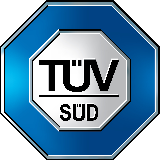 Valores-limite dos Parâmetros Ambientais
Tabela 8 - Extensão do desenvolvimento dos efluentes para pH (Exigência ambiental)
Voltar
21
Informações Técnicas Gerais
Parâmetros Para a Saúde Humana
Segurança Geral
Segurança na Concepção do Processo
Verificações de Documentação
Segurança dos Materiais
Mec. e Eléc. Segurança
Experiência do Dispositivo do Utilizador
Bactérias
Concepção da Manutenção
Sustentabilidade
ISO 30500
Helminto
Padrões de Carga
Requisitos Mecânicos
Ensaios Laboratoriais Controlados
Protozoários
Parâmetros Ambientais
Parâmetros de Saúde Humana
Vírus
Parâmetros das Emissões Atmosféricas
Parâmetros Acústicos
Requisitos de Odor
Requisitos Eléctricos
Verificação do Desempenho no Terreno
Parâmetros Ambientais
Parâmetros de Saúde Humana
22
[Speaker Notes: **/clique em Parâmetros de Saúde Humana  no modo de apresentação de diapositivos para preencher o diapositivo. Isto permitir-lhe-á fazer zoom na secção que mostra as nuvens de texto.**

As provisões para Bactérias, Helmintos, Protozoários e vírus com valores e valores-limite de remoção de registo são parte integrante da eliminação e reutilização seguras. 

Os organismos indicadores são escolhidos para cada classe do agente patogénico e colocados num ambiente controlado, a fim de garantir um desempenho que tenha em conta os parâmetros de saúde humana para uma eliminação segura e para todos os fins de reutilização.  

Dependendo do tipo de sistema e da entrada do sistema, a quantidade e a duração dos picos variarão.]
Valores-limite dos Parâmetros de Saúde Humana e Redução de Registos
Parâmetros de controlo
Adição doseada
Voltar
23
Adições doseadas dos Parâmetros de Saúde Humana
Parâmetros de controlo
Adição doseada
Voltar
24
Parâmetros de EmissõesAtmosféricas
Informações Técnicas Gerais
Segurança Geral
Segurança na Concepção do Processo
Verificações de Documentação
Segurança dos Materiais
Mec. e Eléc. Segurança
Experiência do Dispositivo do Utilizador
Concepção da Manutenção
Sustentabilidade
ISO 30500
Padrões de Carga
Requisitos Mecânicos
Ensaios Laboratoriais Controlados
Parâmetros Ambientais
Parâmetros de Saúde Humana
Interior
Parâmetros das Emissões Atmosféricas
Emissões Provenientes da Chaminé
Parâmetros Acústicos
Requisitos de Odor
Requisitos Eléctricos
Verificação do Desempenho no Terreno
Parâmetros Ambientais
Parâmetros de Saúde Humana
25
[Speaker Notes: **/clique em Parâmetros das Emissões Atmosféricas em modo de apresentação de diapositivos para preencher o diapositivo**

O sistema de saneamento deve ser concebido de modo a garantir que os poluentes atmosféricos libertados no interior e, quando aplicável, na chaminé não excedam os valores-limite para o ambiente e a saúde e segurança humanas. 

Clique nos dois tipos diferentes de medição (interior e Emissões Provenientes da Chaminé) para saber mais sobre os parâmetros exigidos para os ensaios e os requisitos gerais de amostragem.]
Parâmetros das Emissões Atmosféricas:Interior
Informações Técnicas Gerais
CO
Segurança Geral
NOx
Segurança na Concepção do Processo
Verificações de Documentação
Segurança dos Materiais
CO2
Mec. e Eléc. Segurança
H2S
Experiência do Dispositivo do Utilizador
VOC
Concepção da Manutenção
PM2.5
Sustentabilidade
ISO 30500
Padrões de Carga
NH3
Requisitos Mecânicos
Ensaios Laboratoriais Controlados
Parâmetros Ambientais
Parâmetros de Saúde Humana
Interior
Parâmetros das Emissões Atmosféricas
Emissões Provenientes da Chaminé
Parâmetros Acústicos
Requisitos de Odor
Requisitos Eléctricos
Verificação do Desempenho no Terreno
Parâmetros Ambientais
Parâmetros de Saúde Humana
26
[Speaker Notes: **/clique em Interior  em modo de apresentação de diapositivos para preencher o diapositivo. Isto permitir-lhe-á fazer zoom na secção que mostra as nuvens de texto.**

As disposições relativas ao ar interior devem garantir que o utilizador final está a salvo de quaisquer gases nocivos, tais como CO, NOx, PM2.5, entre outros.  

A medição deve ser efectuada no interior da super-estrutura, cerca de 1 m a 1,5 m acima da zona da sanita de sentar ou da sanita turca do dispositov exposto. A porta da super-estrutura deve permanecer fechada antes e durante a recolha de amostras.

Clicar em qualquer um dos parâmetros para descobrir os valores-limite específicos]
Emissões de ar - Interior
Voltar
27
Parâmetros das Emissões Atmosféricas:Emissões Provenientes da Chaminé
Informações Técnicas Gerais
Segurança Geral
NOx
Segurança na Concepção do Processo
Verificações de Documentação
CO
Segurança dos Materiais
H2S
Mec. e Eléc. Segurança
Experiência do Dispositivo do Utilizador
VOC
Concepção da Manutenção
PM2.5
Sustentabilidade
ISO 30500
NH3
Padrões de Carga
SO2
Requisitos Mecânicos
Ensaios Laboratoriais Controlados
PAH
Parâmetros Ambientais
Interior
O2
Parâmetros de Saúde Humana
Emissões Provenientes da Chaminé
Fluxo volumétrico
Parâmetros das Emissões Atmosféricas
Taxa de humidade
Parâmetros Acústicos
Requisitos de Odor
Requisitos Eléctricos
Verificação do Desempenho no Terreno
Parâmetros Ambientais
Parâmetros de Saúde Humana
28
[Speaker Notes: **/clique em Emissões Provenientes da Chaminé no modo de apresentação de diapositivos para preencher o diapositivo. Isto permitir-lhe-á fazer zoom na secção que mostra as nuvens de texto.**

As Emissões Provenientes da Chaminé são disposições de tipo específico para unidades de tratamento térmico, de modo a garantir que a sua unidade não produz uma quantidade excessiva de gás nocivo para o ambiente. 

A medição da amostra deve ser efectuada na conduta externa de gás. 

Clique nas nuvens de texto para saber mais sobre os valores-limite de medição na chaminé.]
Emissões de ar para o Exterior
Voltar
29
Parâmetros Acústicos
Informações Técnicas Gerais
Segurança Geral
Segurança na Concepção do Processo
Verificações de Documentação
Segurança dos Materiais
Mec. e Eléc. Segurança
Experiência do Dispositivo do Utilizador
Concepção da Manutenção
Sustentabilidade
ISO 30500
Padrões de Carga
Dentro da Super-estrutura
Requisitos Mecânicos
Ensaios Laboratoriais Controlados
Parâmetros Ambientais
Parâmetros de Saúde Humana
No exterior
Parâmetros das Emissões Atmosféricas
Parâmetros Acústicos
Requisitos de Odor
Requisitos Eléctricos
Verificação do Desempenho no Terreno
Parâmetros Ambientais
Parâmetros de Saúde Humana
30
[Speaker Notes: **/clique em Parâmetros acústicos  no modo de apresentação de diapositivos para povoar o diapositivo. Isto permitir-lhe-á fazer zoom na secção que mostra as nuvens de texto.**

As disposições relativas ao ruído garantem que o sistema de saneamento não incomoda os vizinhos e os utilizadores. 
Dois tipos de medições de ruído são considerados na norma ISO30500:

Dentro da superestrutura - para garantir que os utilizadores finais não sofram de poluição sonora. 
Ruído externo – para ser um "bom vizinho" 

As emissões de ruído do sistema de saneamento não devem representar riscos para a saúde e para o bem-estar psicológico do utilizador. 

Clique nas nuvens do texto para saber mais sobre os dois tipos diferentes de medições de ruído.]
Parâmetros Acústicos
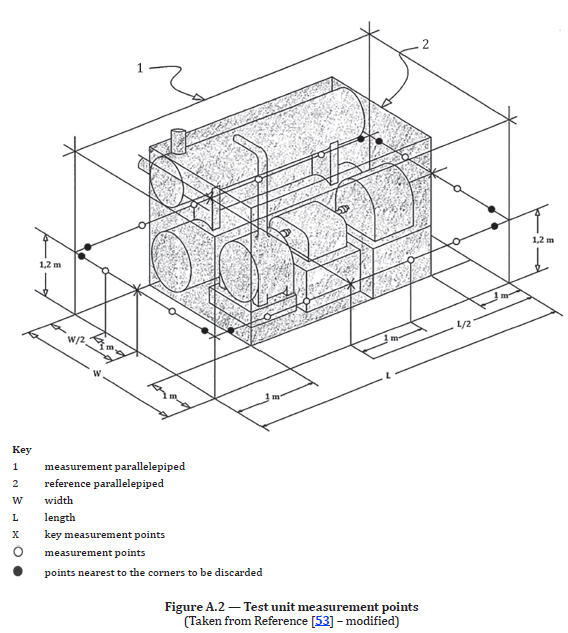 Dentro da super-estrutura
Para os sistemas de saneamento autónomos que integram uma superestrutura no produto fabricado, o ruído deve ser medido na super-estrutura num único ponto de medição. O ponto de medição deve ser centrado por cima da sanita de assento ou da sanita turca do dispositivo exposto, a uma altura de 1,2 m.

No exterior
Os pontos de medição exteriores devem ser determinados relativamente a um paralelepípedo de referência, que deve ser definido como o mais pequeno paralelepípedo rectangular imaginário capaz de fechar espacialmente o sistema (ver a Figura A.2).
Se o produto fabricado integra uma super-estrutura, o paralelepípedo de referência deve fechar a super-estrutura. 
Os pontos de medição devem estar posicionados à superfície de um paralelepípedo de medição cujos planos se encontram, cada um deles, situados 1 m. mais longe (relativamente ao sistema) que os do paralelepípedo de referência.
Figura A.2 — Pontos de medição da unidade de ensaio
(da referência  [53] – modificada)
Voltar
31
Requisitos de Odor
Informações Técnicas Gerais
Segurança Geral
Segurança na Concepção do Processo
Verificações de Documentação
Segurança dos Materiais
Mec. e Eléc. Segurança
Experiência do Dispositivo do Utilizador
Concepção da Manutenção
Sustentabilidade
ISO 30500
Padrões de Carga
Requisitos Mecânicos
Ensaios Laboratoriais Controlados
Parâmetros Ambientais
Parâmetros de Saúde Humana
Dentro da Super-estrutura
Parâmetros das Emissões Atmosféricas
No exterior
Parâmetros Acústicos
Requisitos de Odor
Requisitos Eléctricos
Verificação do Desempenho no Terreno
Parâmetros Ambientais
Parâmetros de Saúde Humana
32
[Speaker Notes: **/clique em Requisitos de Odor  no modo de apresentação de diapositivos para preencher o diapositivo. Isto permitir-lhe-á fazer zoom na secção que mostra as nuvens de texto.**

As origens potenciais das emissões de odores do sistema de saneamento incluem odores fecais (fezes e urina, e envelhecimento das fezes e urina), e processam odores como os que surgem durante a secagem, pirólise, combustão e descarga de produtos de saída. Estes odores devem ser reduzidos ao mínimo para evitar perturbações nas comunidades circundantes.

São considerados dois tipos de odores: 
Dentro da super-estrutura – para garantir a usabilidade
Externo – para garantir que o sistema de saneamento é um "bom vizinho" 

Clique em qualquer um dos tipos de requisitos de odor para saber mais sobre os requisitos do teste]
Odor - Dentro da Super-estrutura
Parâmetros de controlo
Painel de Especialistas
Voltar
33
[Speaker Notes: **/clique Dentro da Super-estrutura, no modo de apresentação de diapositivos, para preencher o diapositivo**

Para os testes de odores dentro da super-estrutura, serão avaliados e treinados 2 membros do painel para realizar testes de odores do sistema de saneamento dentro da super-estrutura do sistema de saneamento. Os membros do painel devem entrar na super-estrutura do sistema de saneamento e fechar a porta para iniciar imediatamente a avaliação.]
Odor – Proximidade do Sistema
Parâmetros de controlo
Painel de Especialistas
Voltar
34
[Speaker Notes: Para verificar se existem odores nas proximidades do sistema, posicionar um especialista em frente ao sistema de saneamento, a 2 m de distância da porta. Posicionar o segundo especialista de pé junto ao dispositivo não exposto do sistema de saneamento, a 2 m do ponto designado como o ponto em que as emissões de odores do dispositivo não exposto são mais elevadas.]
Avaliação do Painel de Especialistas
Parâmetros de controlo
Selecção do painel de especialistas
O procedimento de avaliação é o seguinte:
Apresentar a cada especialista um saco cheio de gás neutro, tal como definido no ponto 6.4.1 da EN 13725:2003. Convém que o volume do saco esteja compreendido entre 1 l e 5 l, e que este esteja conforme ao ponto 6.3 da EN 13725:2003. Convém que o saco tenha um orifício que permita cheirar directamente o seu conteúdo, sem qualquer diluição.
Pedir aos especialistas para cheirarem o gás neutro e indicarem se detectam algum odor. Se o painel detectar um odor (ou uma modificação do odor detectado) com o gás neutro, proceder a ensaios sistemáticos para identificar e eliminar a fonte do odor.
Pedir aos especialistas para cheirar uma sequência aleatória, de um total de 11 avaliações:
gás neutro, um total de 3 vezes na sequência;
0,01 ppbv de H2S em gás neutro, um total de 5 vezes na sequência;
2 ppbv H2S em gás neutro, um total de 3 vezes na sequência.
Painel de Especialistas
Voltar
35
[Speaker Notes: a) A fim de obter um grupo de avaliadores fiáveis, serão seleccionados avaliadores com qualidades específicas da população em geral para servirem de avaliadores. 
b) As suas respostas olfactivas devem ser tão constantes quanto possível de dia para dia e no prazo de um dia para a repetição das observações.
c) A fim de garantir a repetibilidade, a sensibilidade olfactiva dos membros do painel deve situar-se dentro de uma largura de banda definida. Para atingir este objectivo, os candidatos elegíveis para o painel devem ser avaliados para assegurar uma gama específica de sensibilidade ao sulfureto de hidrogénio (H2S) odorífero de referência 
d) Para familiarizar os membros do painel com os procedimentos de olfactometria, estes devem receber formação prévia mediante a realização da avaliação do rastreio.]
Requisitos Eléctricos
Informações Técnicas Gerais
Segurança Geral
Segurança na Concepção do Processo
Verificações de Documentação
Segurança dos Materiais
Mec. e Eléc. Segurança
Experiência do Dispositivo do Utilizador
Concepção da Manutenção
Sustentabilidade
ISO 30500
A.3.2 Sistema de Controlo
Padrões de Carga
Requisitos Mecânicos
Ensaios Laboratoriais Controlados
Isolamento de fontes de energia
Parâmetros Ambientais
Parâmetros de Saúde Humana
Parâmetros das Emissões Atmosféricas
Descarga de energia
Parâmetros Acústicos
Requisitos de Odor
Requisitos Eléctricos
Verificação do Desempenho no Terreno
Parâmetros Ambientais
Parâmetros de Saúde Humana
36
[Speaker Notes: **/clique Requisitos eléctricos  no modo de apresentação de diapositivos para preencher o diapositivo. Isto permitir-lhe-á fazer zoom na secção que mostra as nuvens de texto.**

Estas disposições validam os documentos verificados em Segurança Eléctrica, assegurando que a energia remanescente ou armazenada no sistema que represente um perigo potencial seja descarregada. 

A descarga de energia deve ser executada de acordo com as instruções do fabricante. Utilizando um dispositivo de medição adequado, verificar e registar se toda a energia remanescente ou armazenada no sistema é descarregada. 

Se for fornecida uma fonte de energia de reserva, verificar e registar a capacidade da fonte de energia de reserva]
Verificação do Desempenho no Terreno
ISO 30500
Parâmetros Ambientais
Verificação do Desempenho no Terreno
Parâmetros de Saúde Humana
37
[Speaker Notes: **/clique em Verificação de Campo do Desempenho em modo de apresentação de diapositivos para povoar o diapositivo**

São necessários testes de campo para garantir a robustez do sistema em condições reais. Este segmento consiste em testes de parâmetros ambientais e de saúde humana. 

Em função do tipo de classe do sistema, deve ser seleccionado, no mínimo, um sistema de saneamento, idêntico ao modelo submetido a ensaios laboratoriais controlados, para testes de campo com uma duração mínima de 1 a 5 meses. 

Durante os ensaios de campo, o sistema deve ser utilizado pelos utilizadores na sua capacidade de tratamento especificada (4.3.2). Para ser aprovado nos ensaios de campo, pelo menos 75 % de todos os resultados dos ensaios dos parâmetros ambientais devem satisfazer os requisitos definidos.

Clique em Parâmetros Ambientais e Parâmetros de Saúde Humana para obter mais informações sobre os requisitos.]
Parâmetros ambientais:Campo
Informações Técnicas Gerais
Segurança Geral
Segurança na Concepção do Processo
Verificações de Documentação
COD
Segurança dos Materiais
Mec. e Eléc. Segurança
Experiência do Dispositivo do Utilizador
TSS
Concepção da Manutenção
Sustentabilidade
ISO 30500
Padrões de Carga
Azoto Total
Requisitos Mecânicos
Ensaios Laboratoriais Controlados
Requisito de 75% de aprovação
Parâmetros Ambientais
Fósforo Total
Parâmetros de Saúde Humana
Parâmetros das Emissões Atmosféricas
pH
Parâmetros Acústicos
Requisitos de Odor
Requisitos Eléctricos
Verificação do Desempenho no Terreno
Parâmetros Ambientais
Parâmetros de Saúde Humana
38
[Speaker Notes: ***/clique em Parâmetros Ambientais  no modo de apresentação de diapositivos para preencher o diapositivo. Isto permitir-lhe-á fazer zoom na secção que mostra as nuvens de texto.**

Durante os ensaios de campo, o sistema deve ser utilizado pelos utilizadores na sua capacidade de tratamento especificada (4.3.2). Para ser aprovado nos ensaios de campo, pelo menos 75 % de todos os resultados dos ensaios dos parâmetros ambientais devem satisfazer os requisitos definidos.

Os parâmetros são semelhantes aos exigidos nos ensaios realizados no Laboratório Controlado]
Parâmetros de Saúde Humana:Campo
Informações Técnicas Gerais
Segurança Geral
Segurança na Concepção do Processo
Verificações de Documentação
Segurança dos Materiais
Mec. e Eléc. Segurança
Experiência do Dispositivo do Utilizador
Concepção da Manutenção
Bactérias
Sustentabilidade
ISO 30500
Padrões de Carga
Protozoários
Requisitos Mecânicos
Ensaios Laboratoriais Controlados
Requisito de 100% de aprovação
Parâmetros Ambientais
Vírus
Parâmetros de Saúde Humana
Parâmetros das Emissões Atmosféricas
Parâmetros Acústicos
Requisitos de Odor
Requisitos Eléctricos
Verificação do Desempenho no Terreno
Parâmetros Ambientais
Parâmetros de Saúde Humana
39
[Speaker Notes: **/clique em Parâmetros de Saúde Humana  no modo de apresentação de diapositivos para preencher o diapositivo. Isto permitir-lhe-á fazer zoom na secção que mostra as nuvens de texto.**

Durante os testes de campo, o sistema deve ser utilizado pelos utilizadores na sua capacidade de tratamento especificada. Para passar nos testes de campo, pelo menos 100 % dos resultados de todos os testes para parâmetros máximos relacionados com bactérias, vírus, helmintos e protozoários relacionados com a saúde humana, utilizando substitutos, devem satisfazer os requisitos definidos.

São utilizados os mesmos organismos indicadores para cada classe de agentes patogénicos. Não são necessários helmintos. Não se efectuam espigões, pelo que apenas se medem concentrações/limiares máximos.]
Resumo
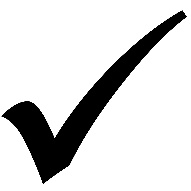 Verificações de Documentação
ISO 30500
Ensaios Laboratoriais Controlados
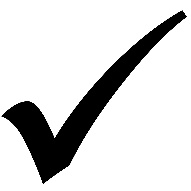 Verificação do Desempenho no Terreno
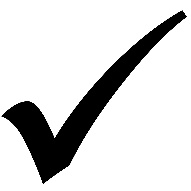 40